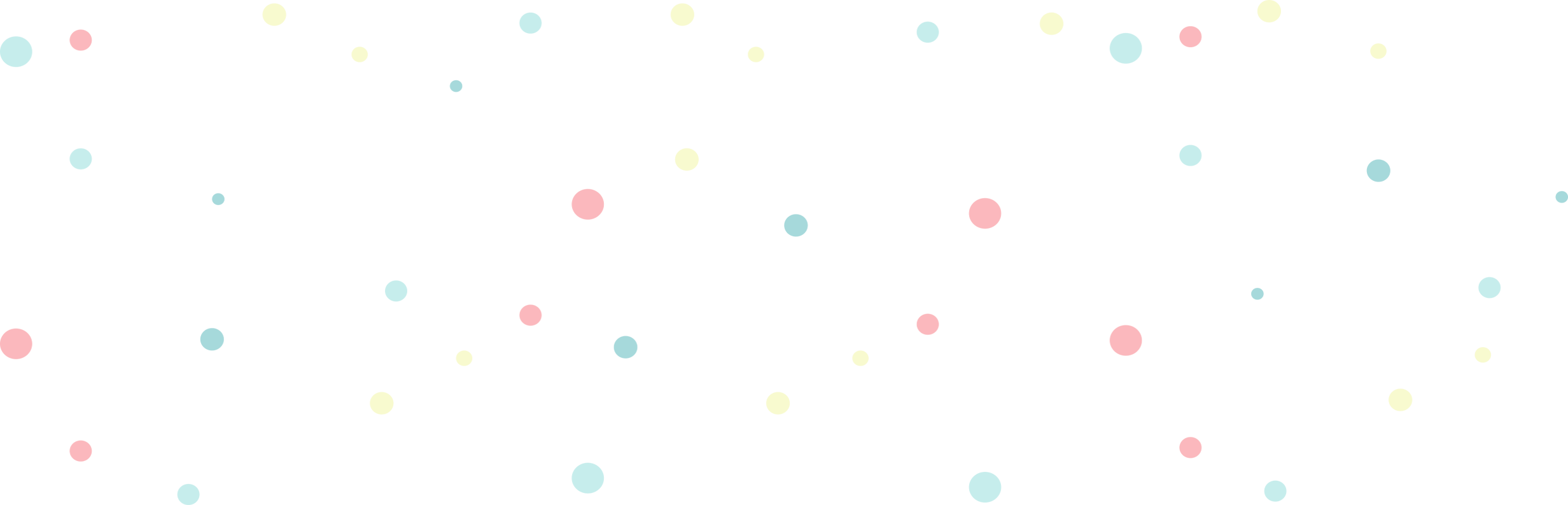 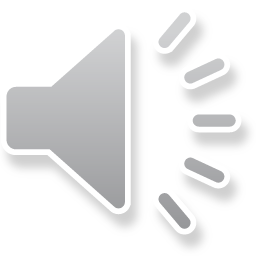 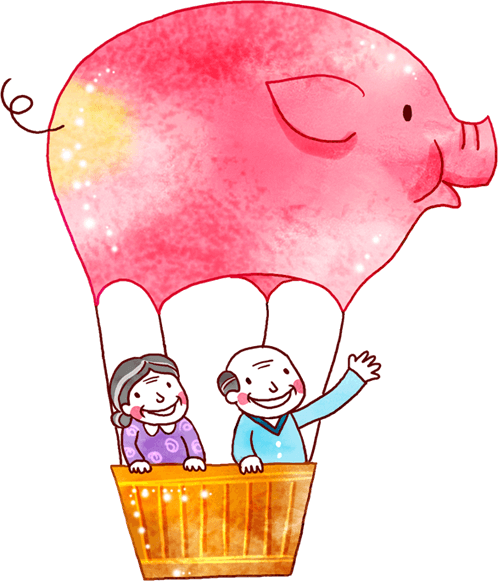 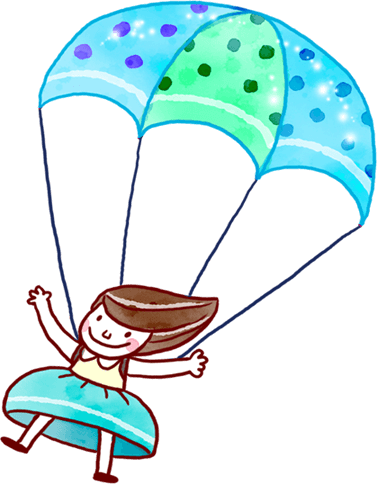 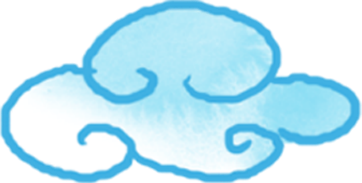 Chào mừng thầy cô và các em đến với môn Toán
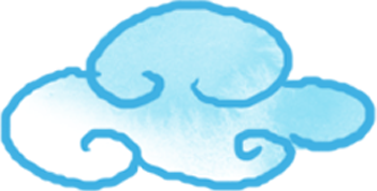 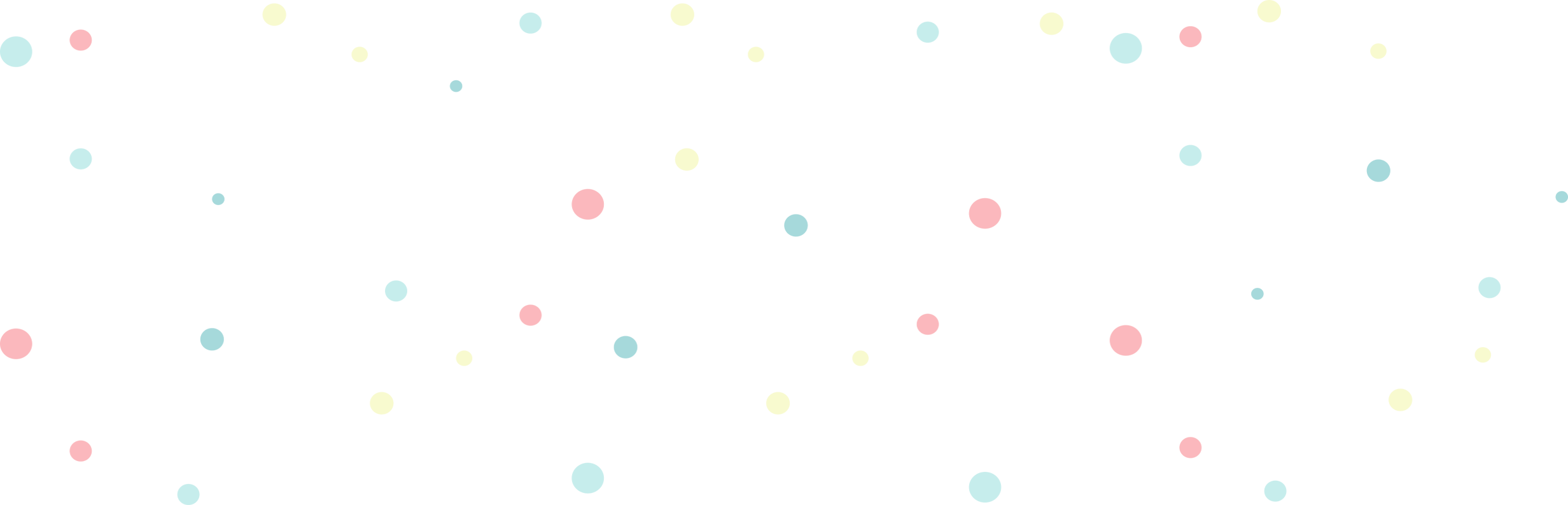 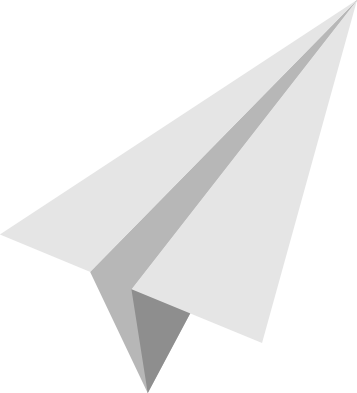 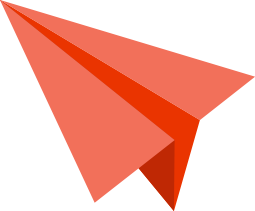 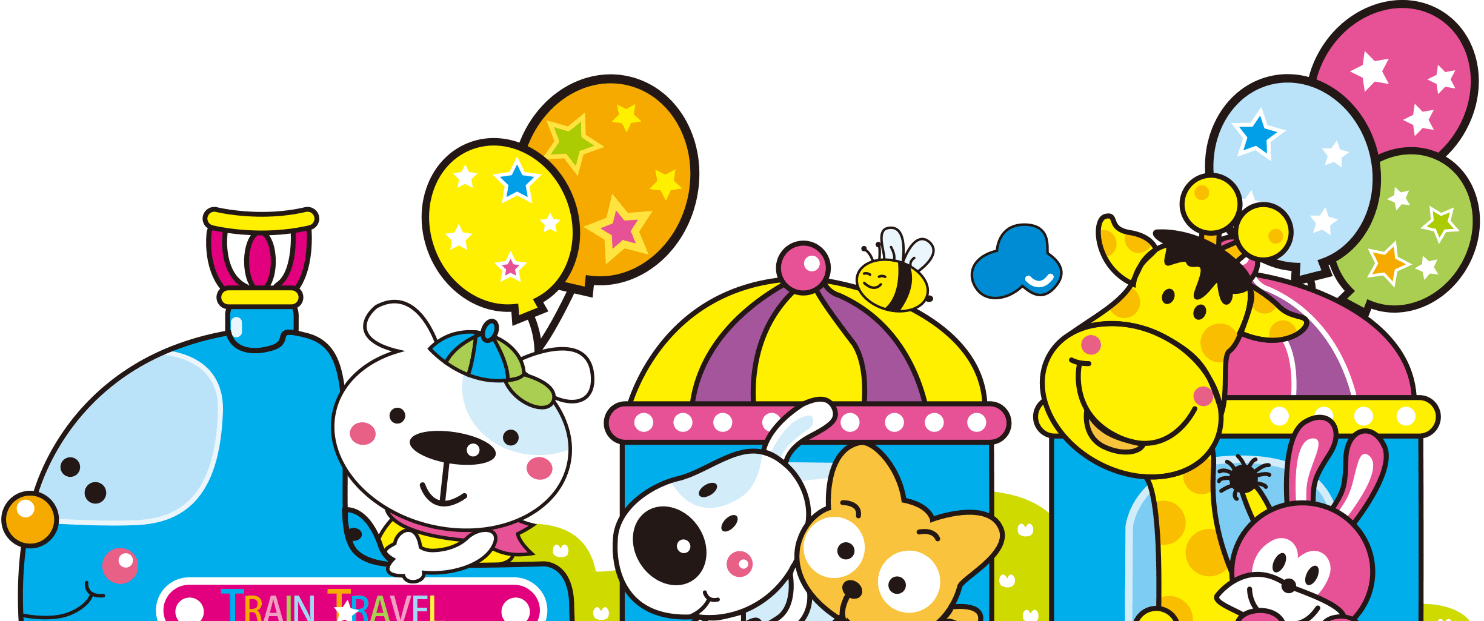 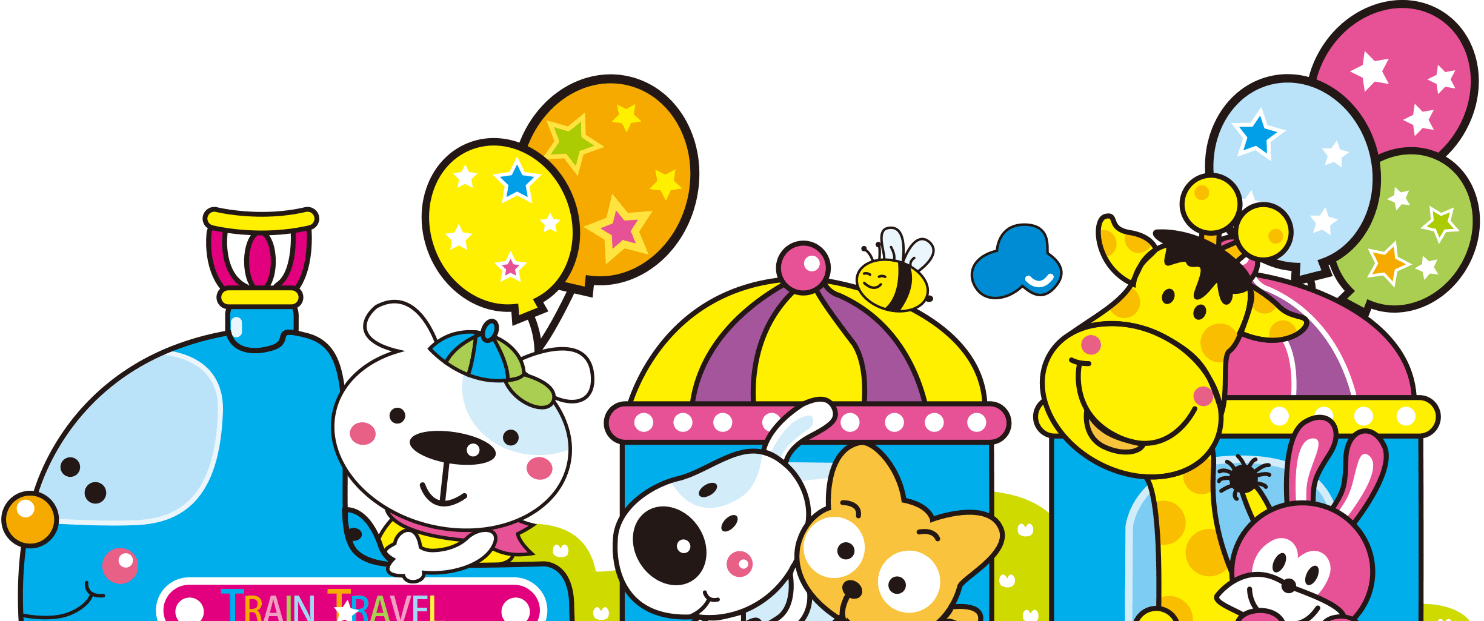 CHỦ ĐỀ 10
CÁC SỐ TRONG PHẠM VI 1000
BÀI 53:
SO SÁNH 
CÁC SỐ CÓ BA CHỮ SỐ
TIẾT 2
LUYỆN TẬP
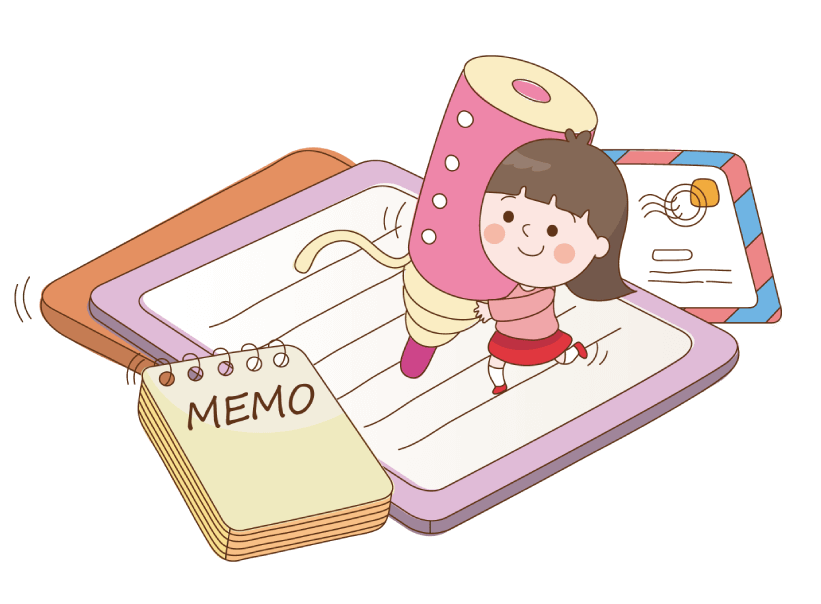 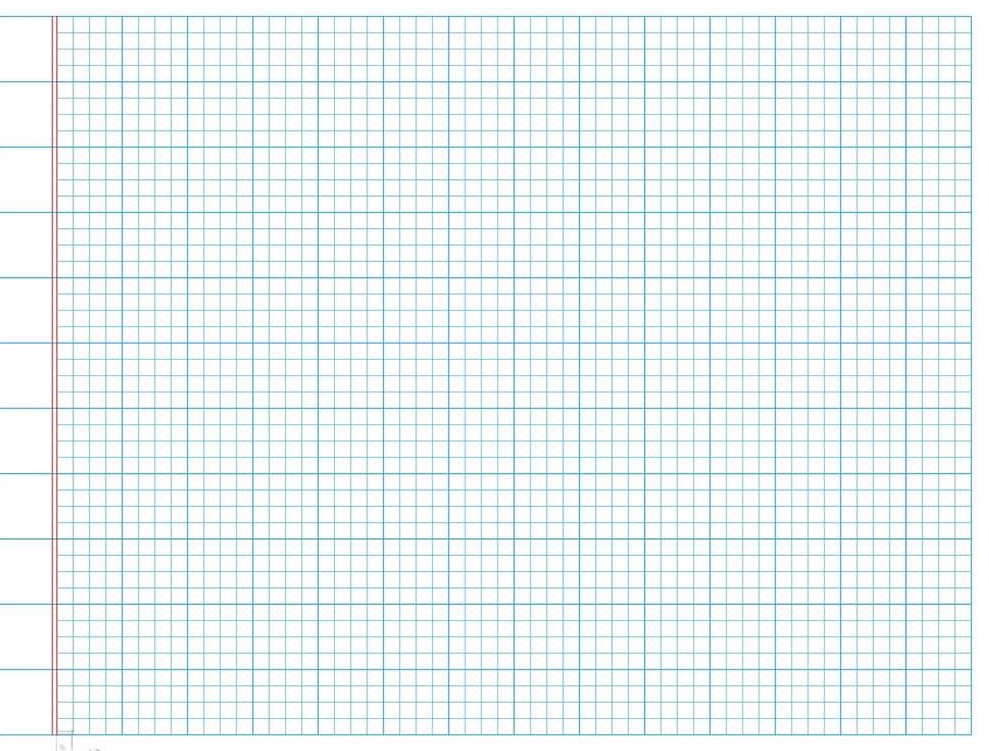 Thứ tư ngày 15 tháng 3 năm 2023
Toán
Vở Toán
Sách Toán:  tr 59
Luyện tập (tr59,60)
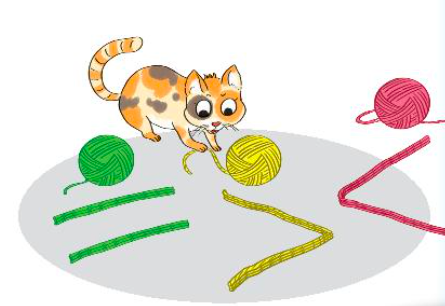 > , < , = ?
1
<
<
=
>
?
?
?
?
?
?
314           502
537           399
635           635
365           366
718           718
212           121
>
=
Ở một trung tâm chăm sóc mèo, mỗi chú mèo được đeo một thẻ số như dưới đây:
2
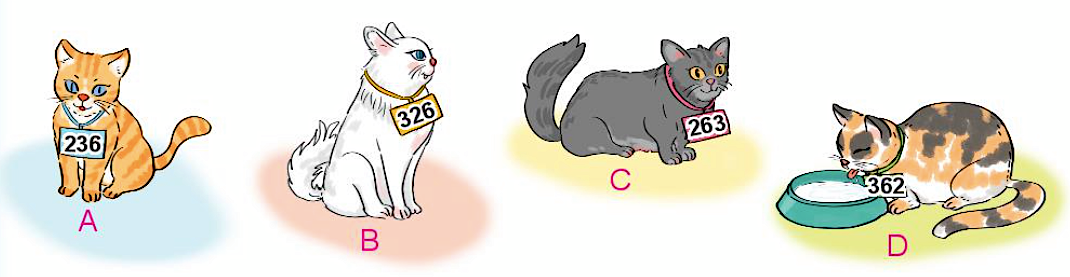 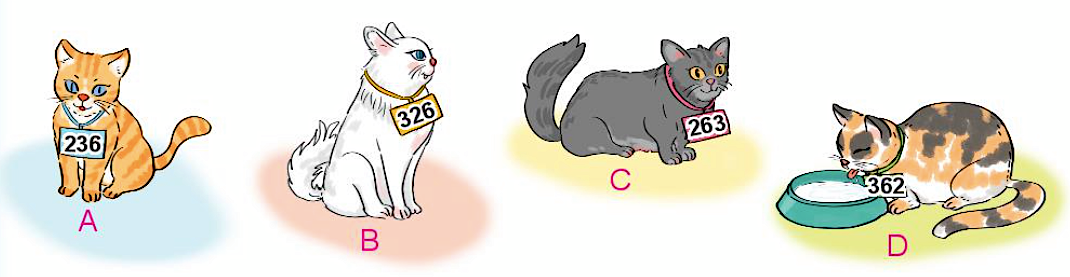 Chú mèo đeo số bé nhất là:
Chú mèo đeo số lớn nhất là:
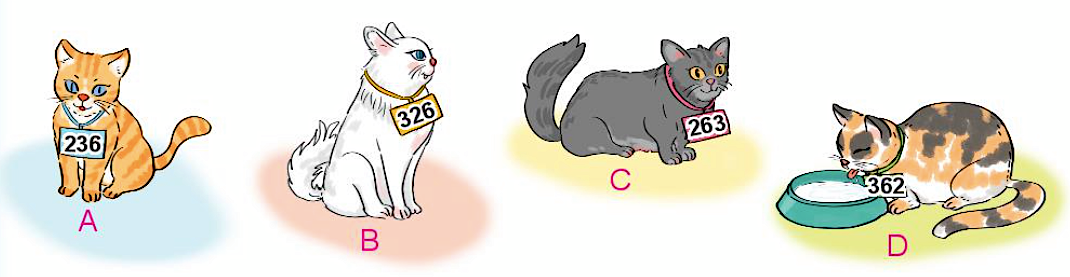 Vẽ 4 điểm rồi ghi các số (như hình vẽ). Nối các điểm đó theo thứ tự các số từ bé đến lớn.
3
657
765
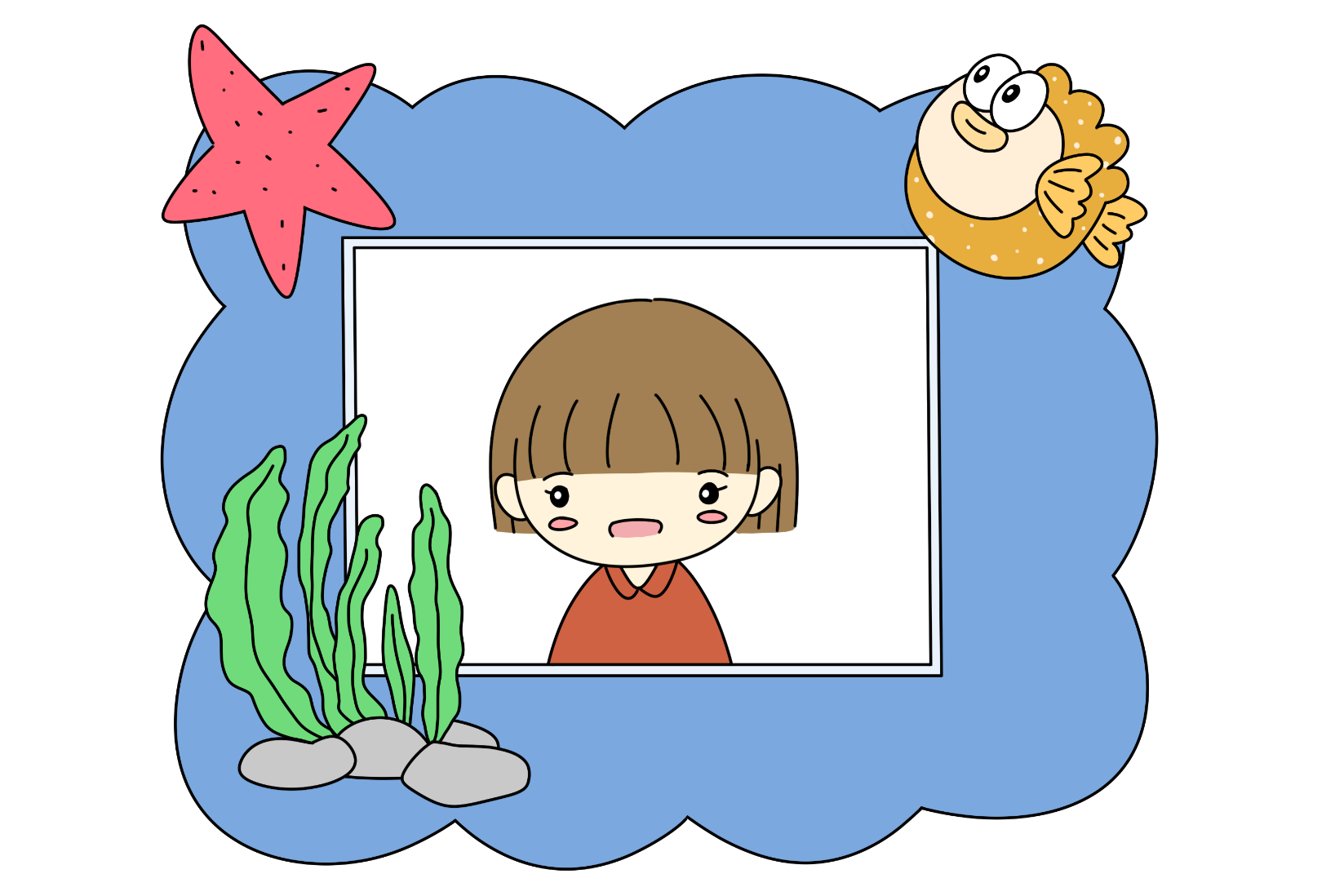 567
756
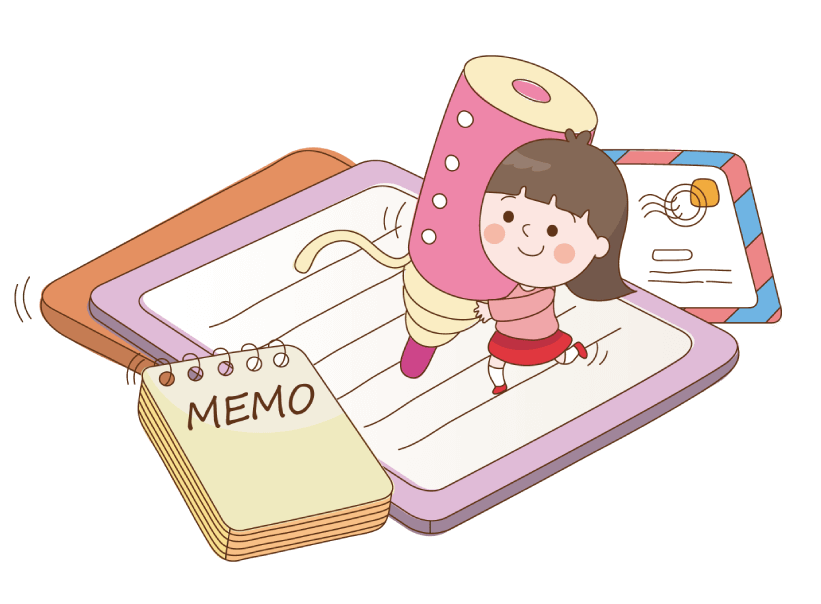 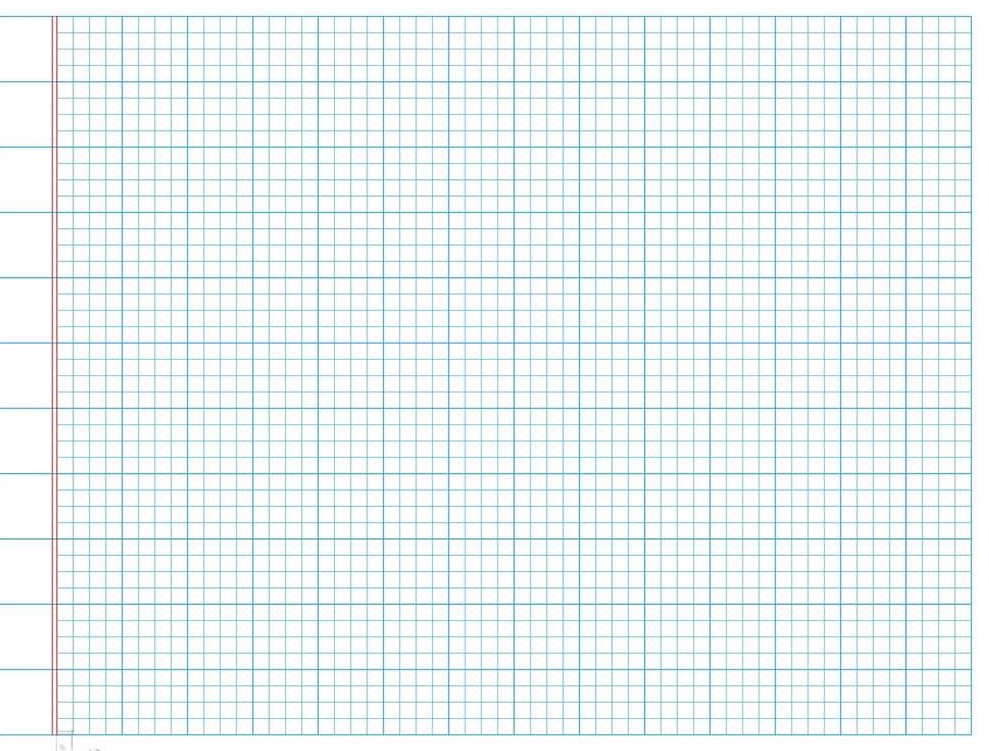 Thứ tư ngày 15 tháng 3 năm 2023
Toán
Vở Toán
Sách Toán:  tr 59
Luyện tập (tr59,60)
Bài 3:
657 .
. 765
. 756
567 .
4
Mỗi bạn Nam, Việt và Mai chọn một cửa thần kì đến các hành tinh khác nhau. Biết Việt chọn cửa ghi số lớn nhất.
Nam chọn cửa ghi số bé nhất. Hỏi mỗi bạn sẽ đến hành tinh nào?
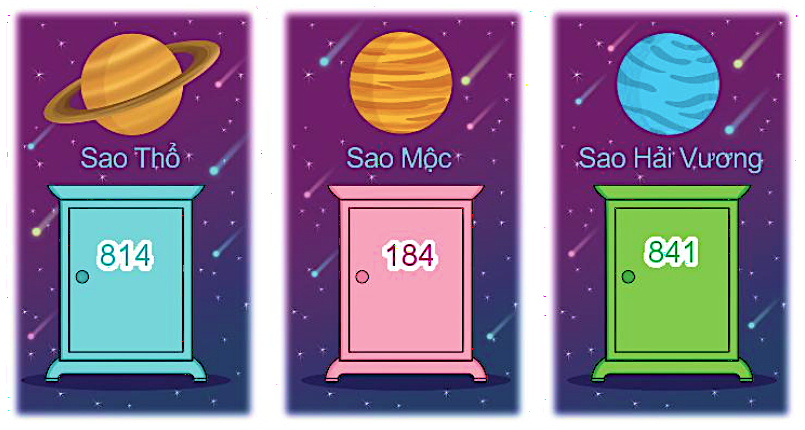 Nam
Việt
Mai